Fig. 3. Renal biopsy specimen. Diffuse coagulation necrosis of renal cortex (arrow) can be seen in both cores with ...
Alcohol Alcohol, Volume 47, Issue 2, March/April 2012, Pages 140–142, https://doi.org/10.1093/alcalc/agr154
The content of this slide may be subject to copyright: please see the slide notes for details.
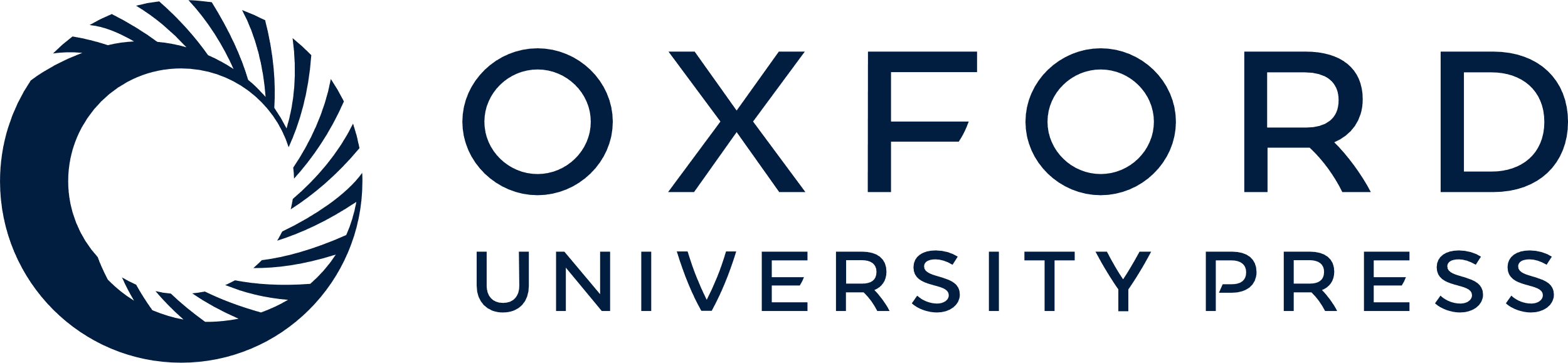 [Speaker Notes: Fig. 3. Renal biopsy specimen. Diffuse coagulation necrosis of renal cortex (arrow) can be seen in both cores with relative preservation of architecture of the tubules and the glomeruli (A, periodic acid-schiff, ×100). Central necrotic area shows loss of normal cytologic feature of necrotic tubular epithelial cells and markedly congested glomeruli (G), focal interstitial hemorrhage and fibrin thrombi (*) in an interlobular artery (B, Jones methenamine silver, ×400).


Unless provided in the caption above, the following copyright applies to the content of this slide: © The Author 2012. Published by Oxford University Press on behalf of the Medical Council on Alcohol. All rights reserved]